Муниципальное бюджетное дошкольное образовательное учреждение детский сад № 1 с.Некрасовка















Составила : воспитатель Подгорных О.М.

2025г.
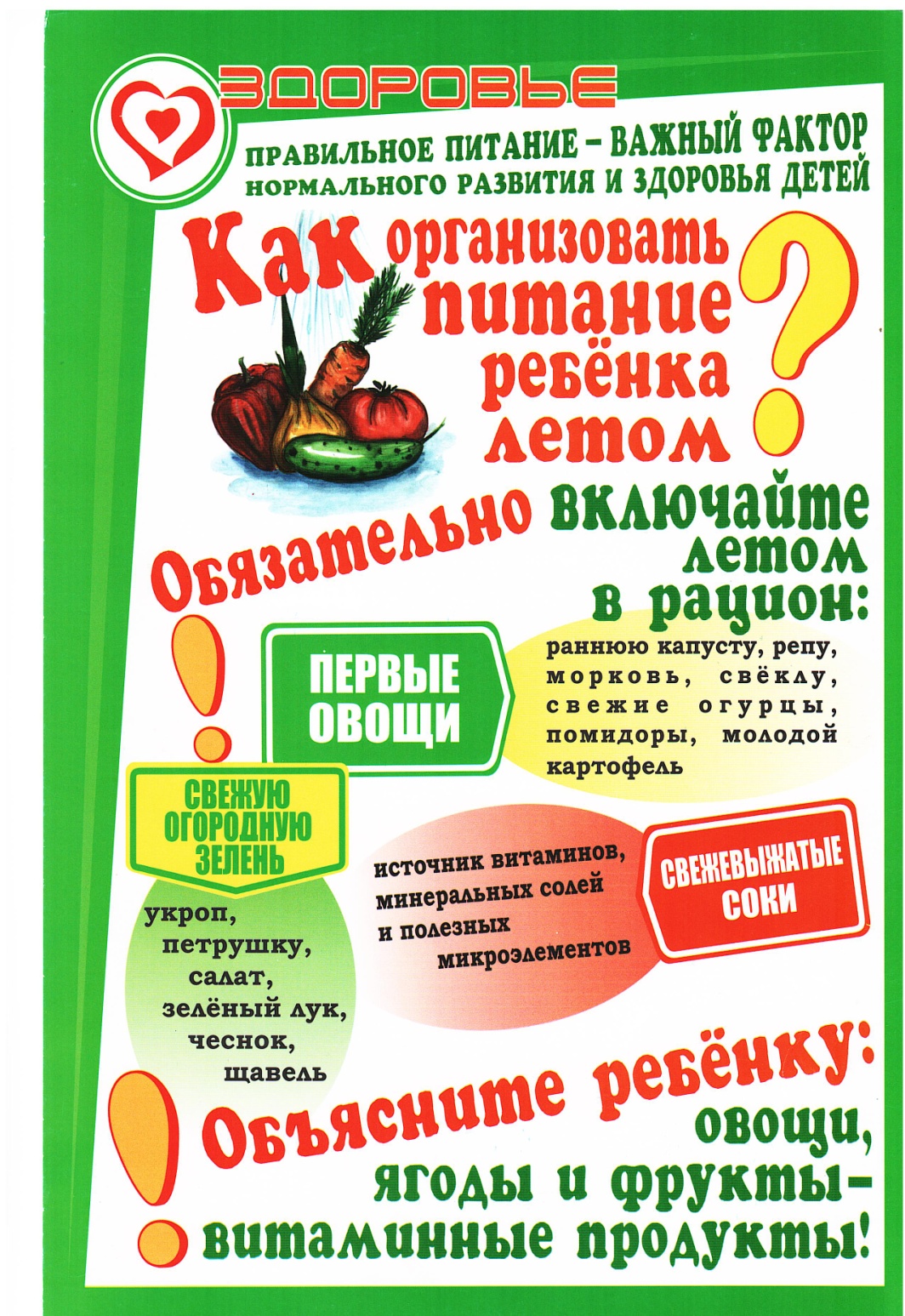 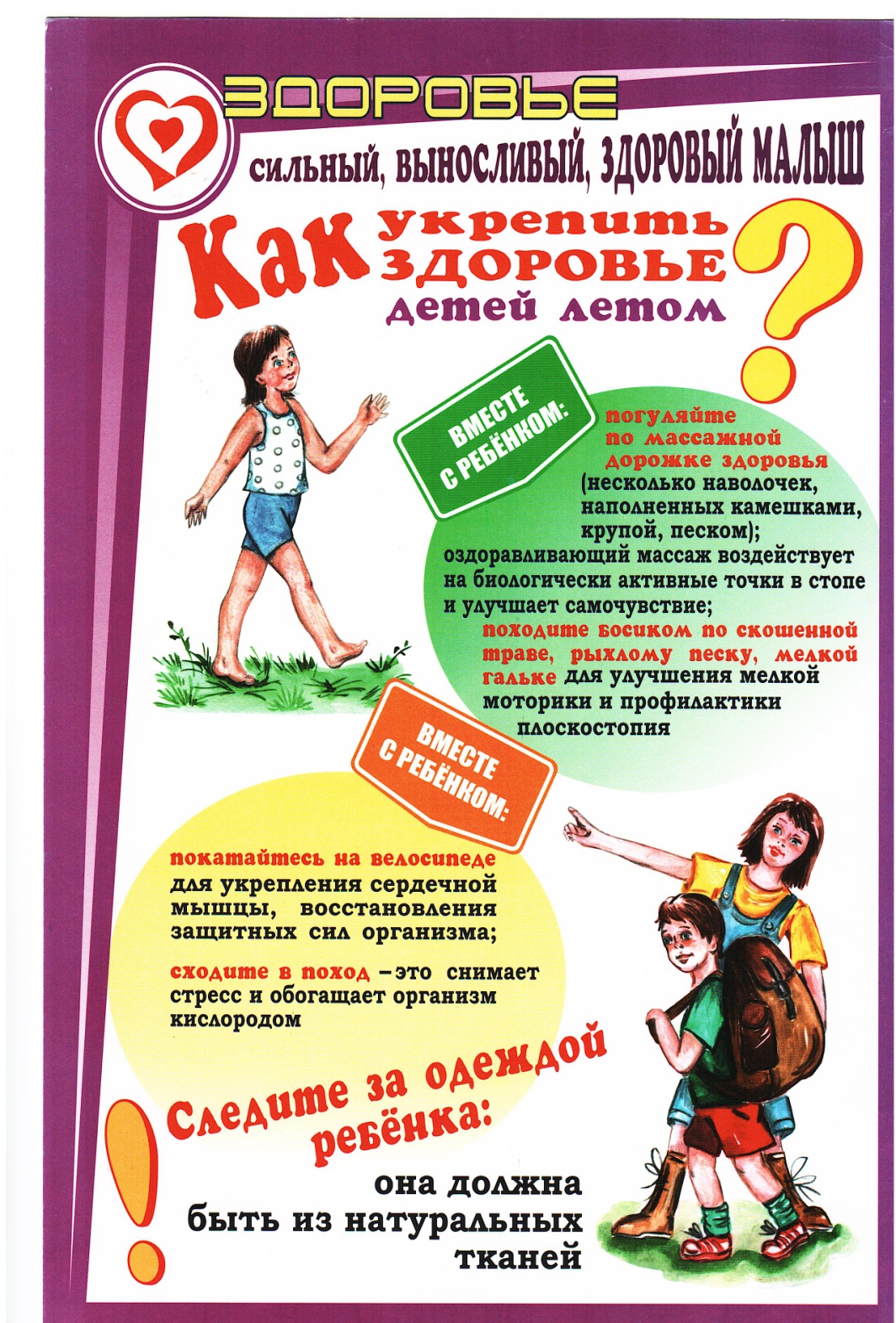 [Speaker Notes: Никогда не стареют и не впадают в детство те, кто не расстаётся с ним всю жизнь.(Леонид С. Сухоруков)]
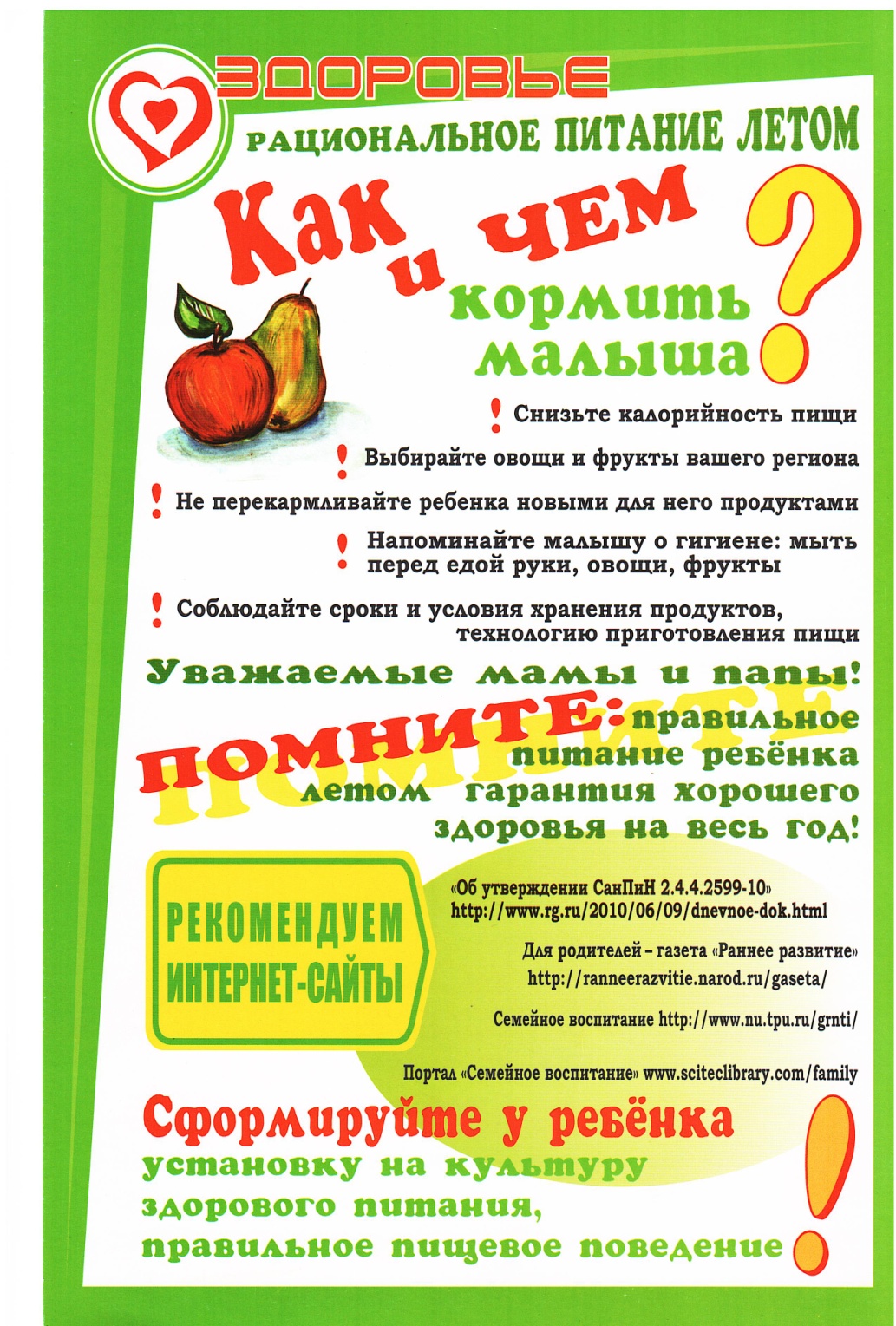 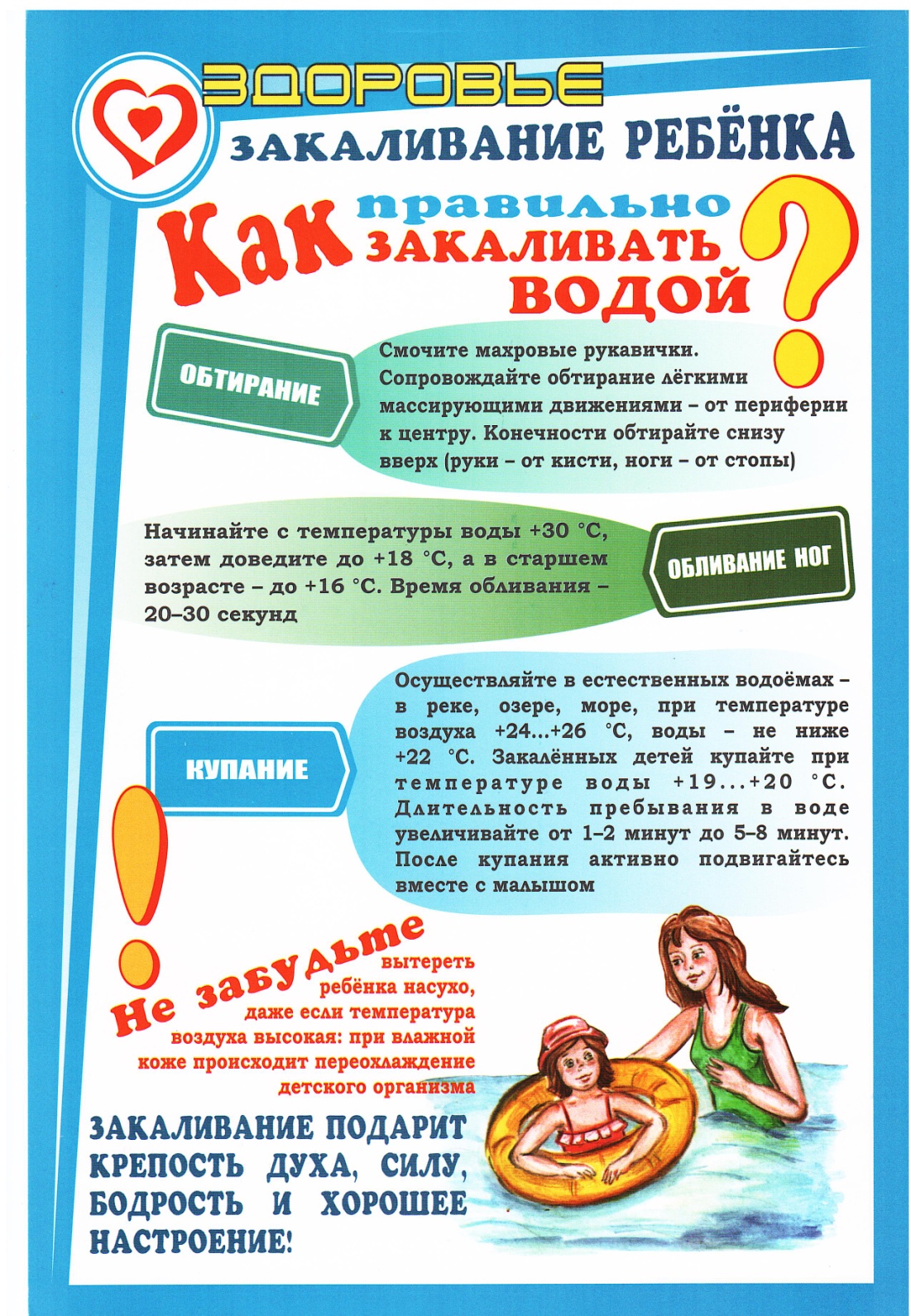 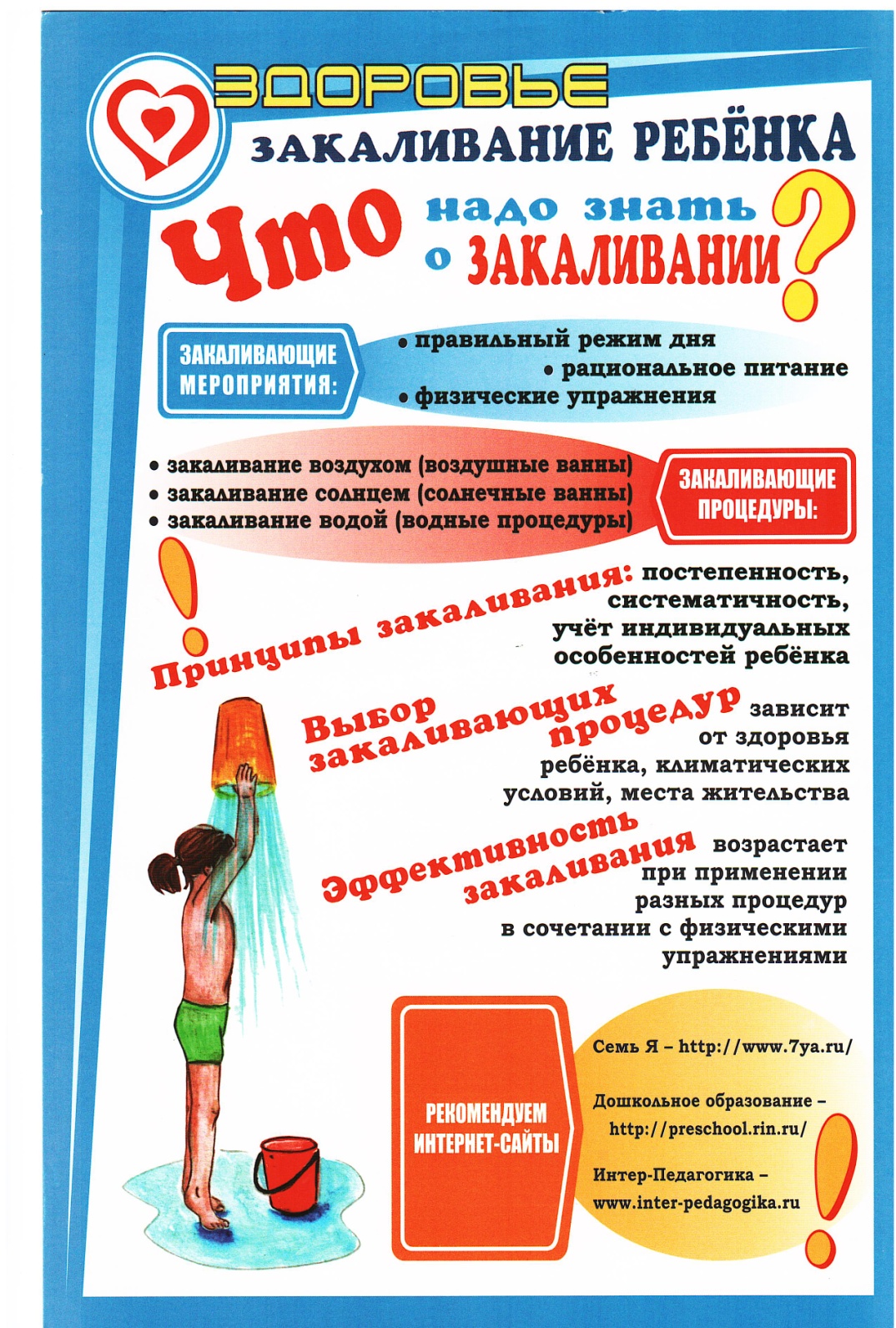 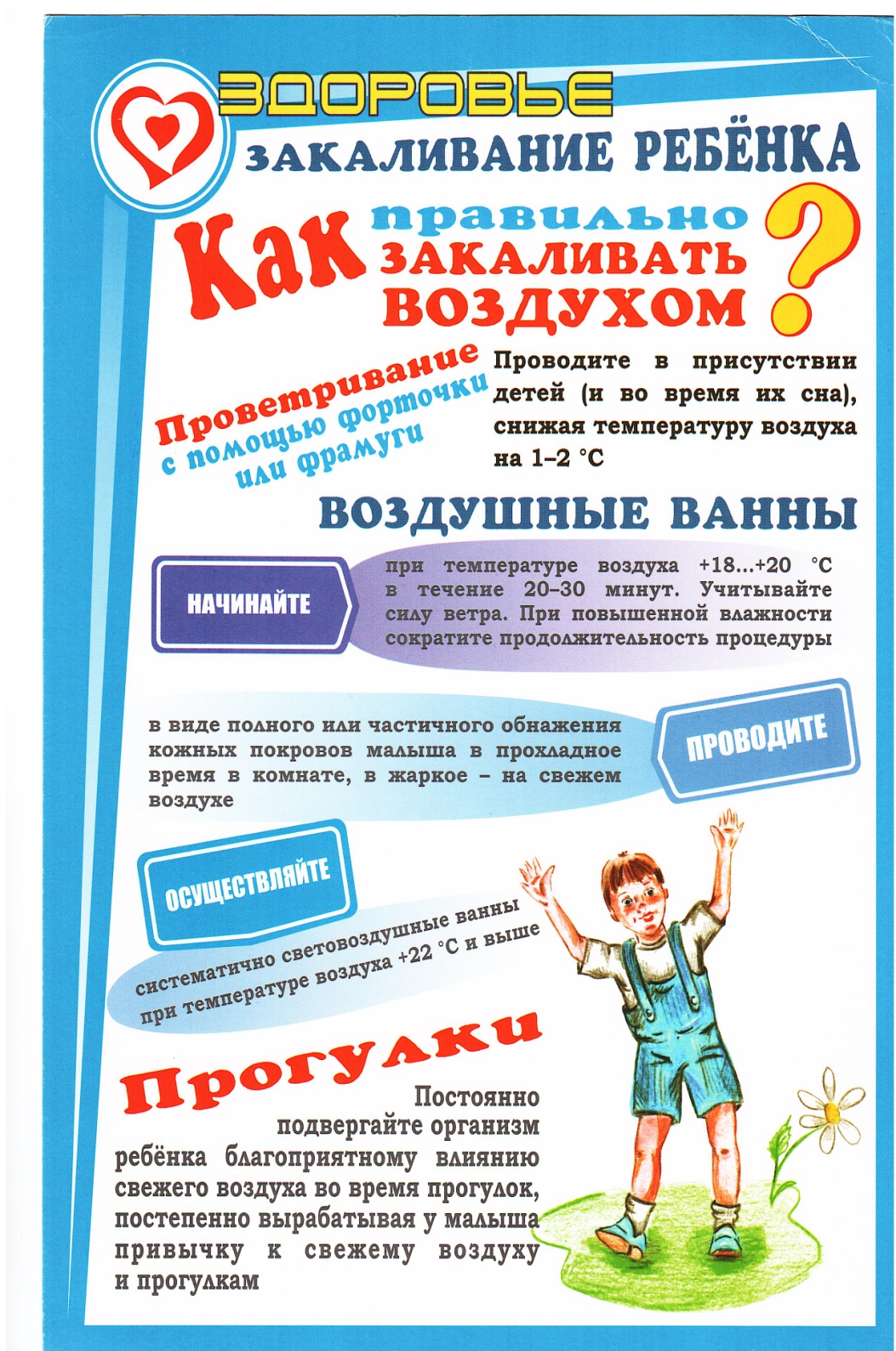 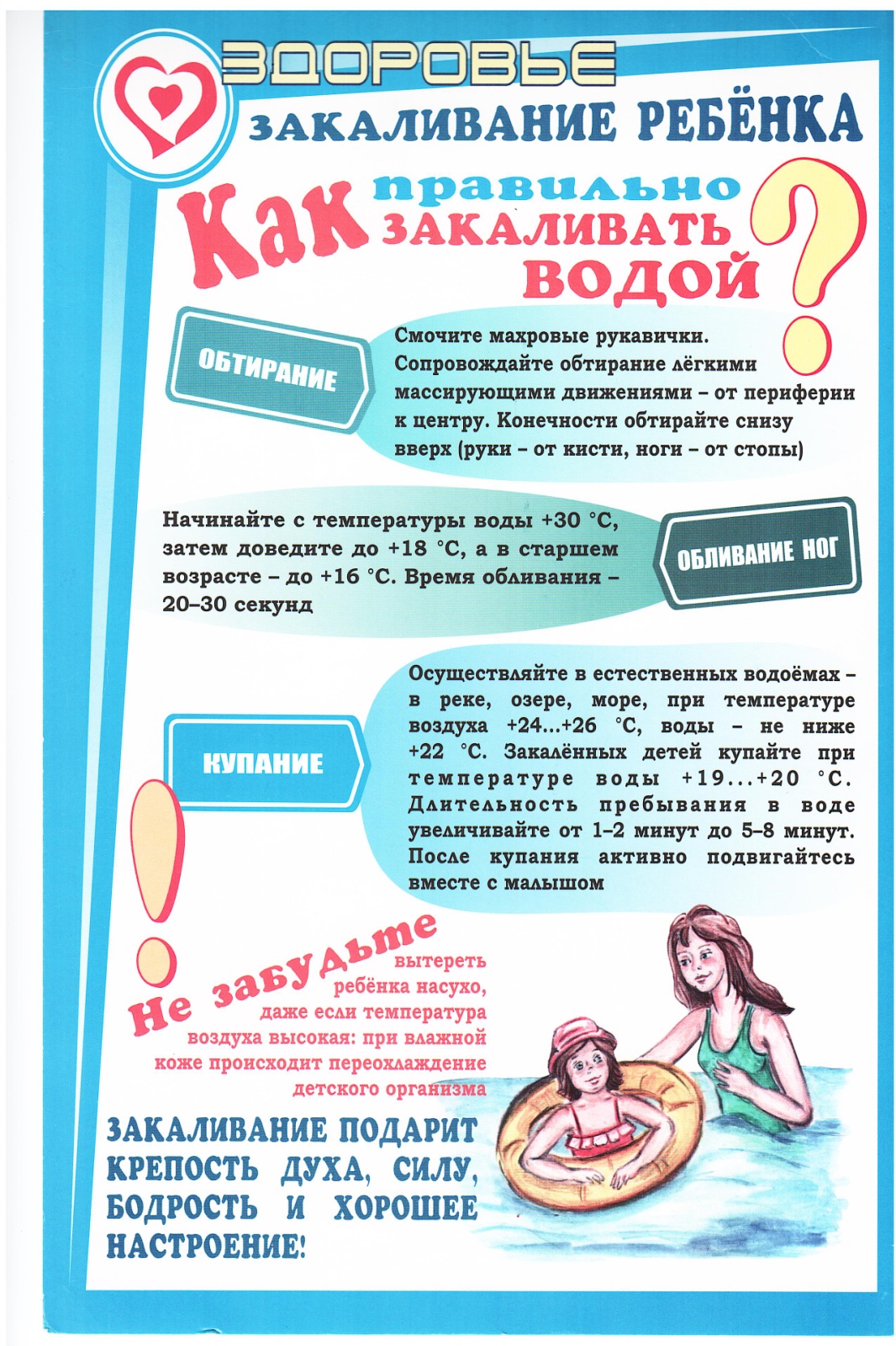 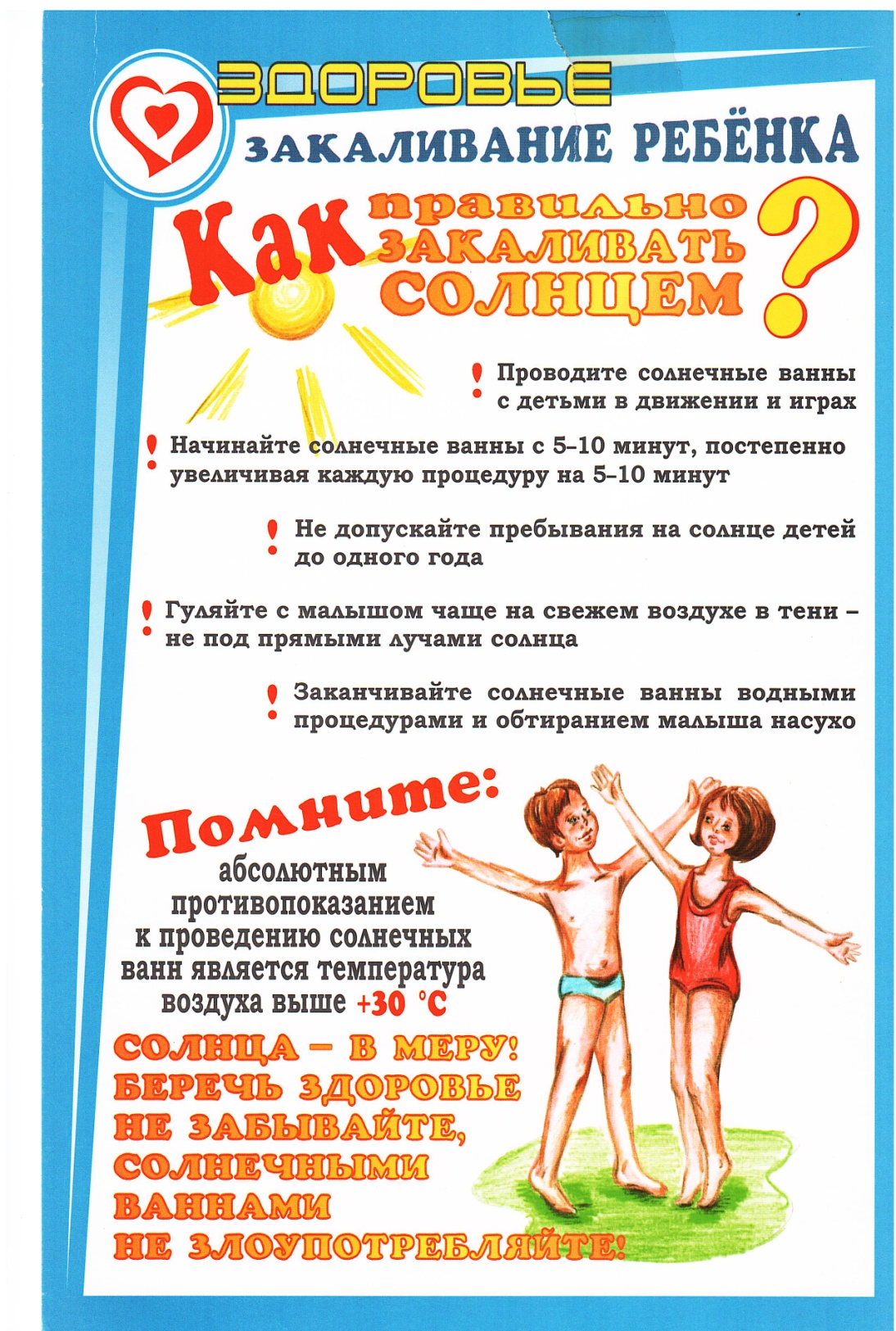 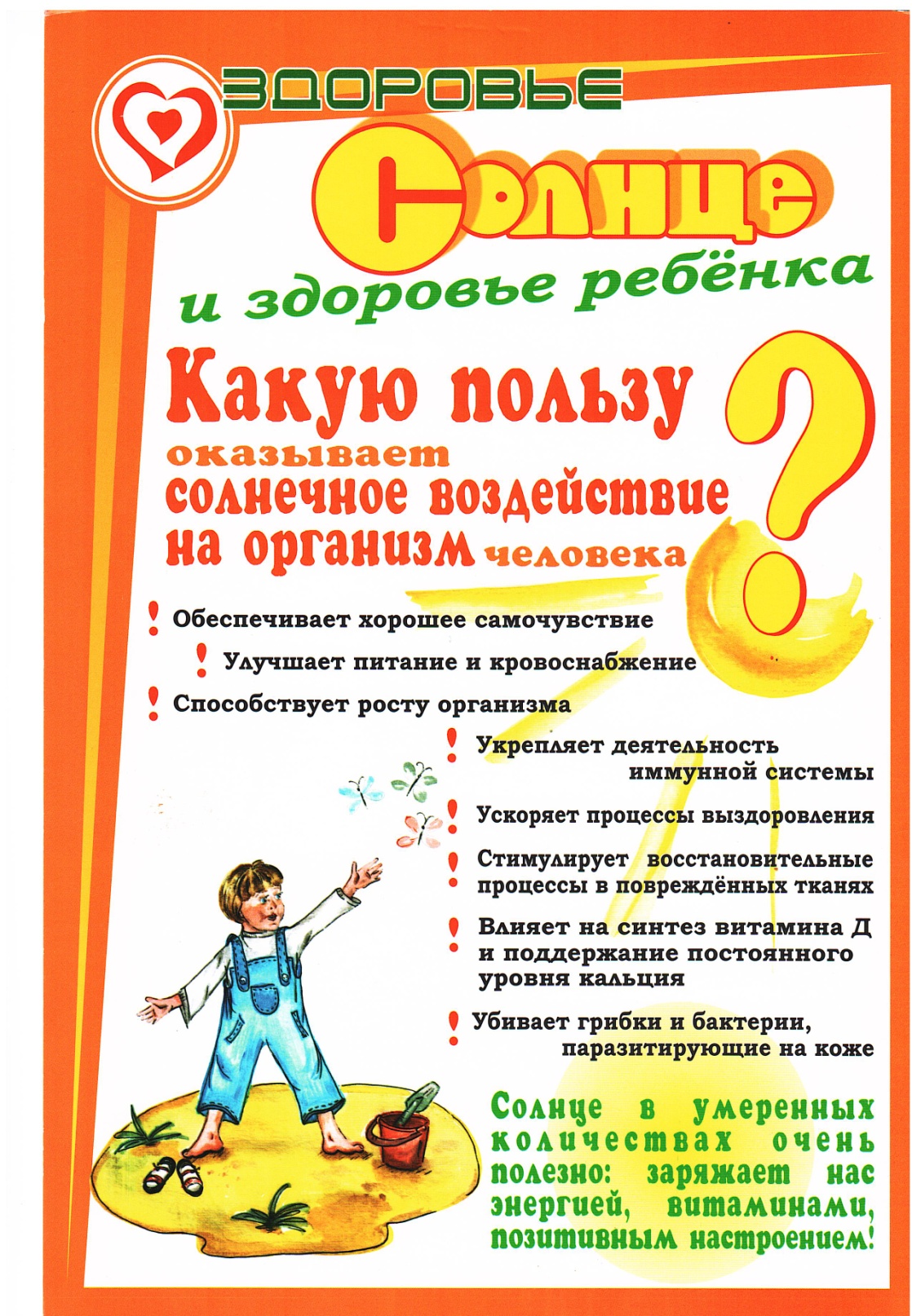 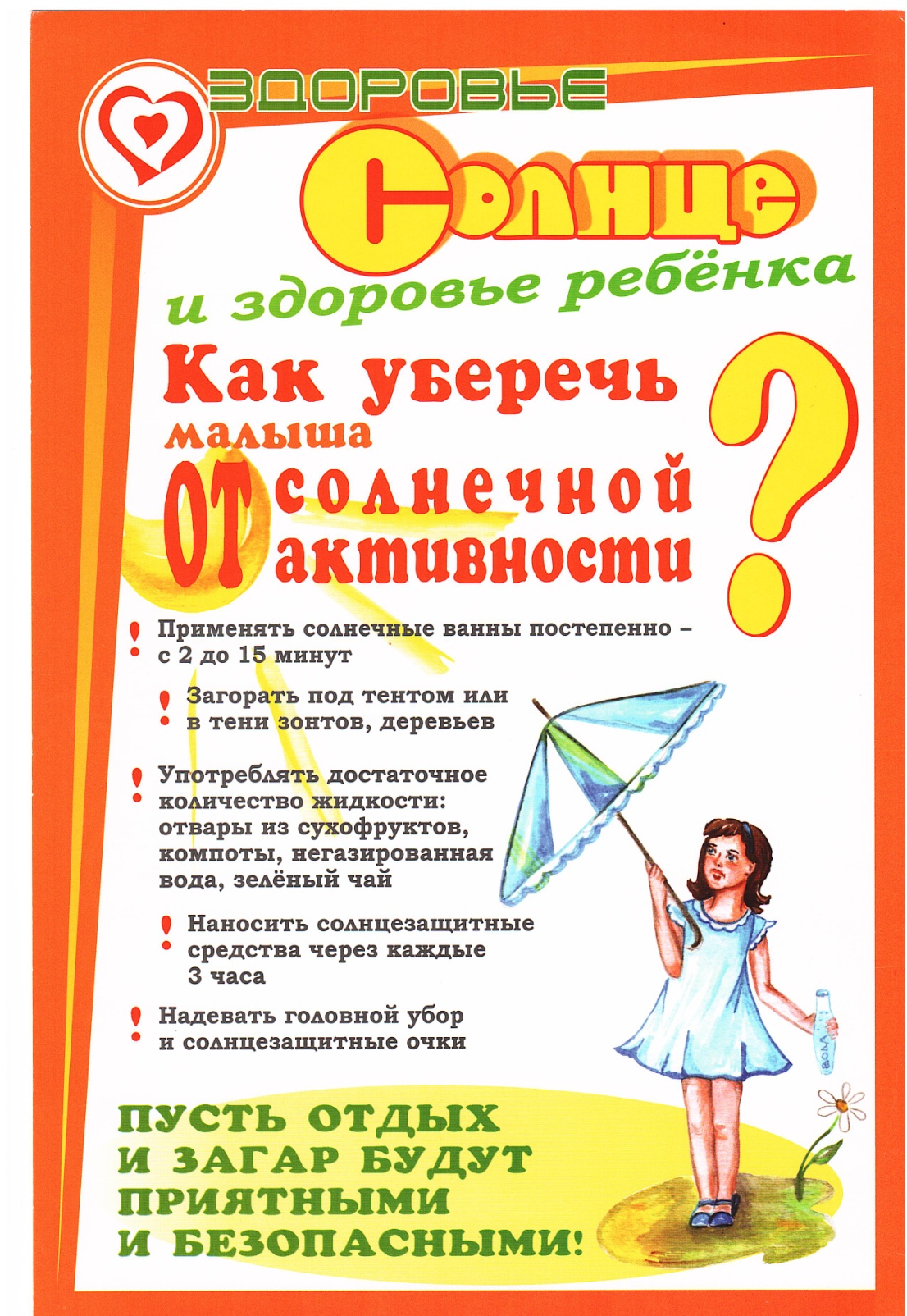 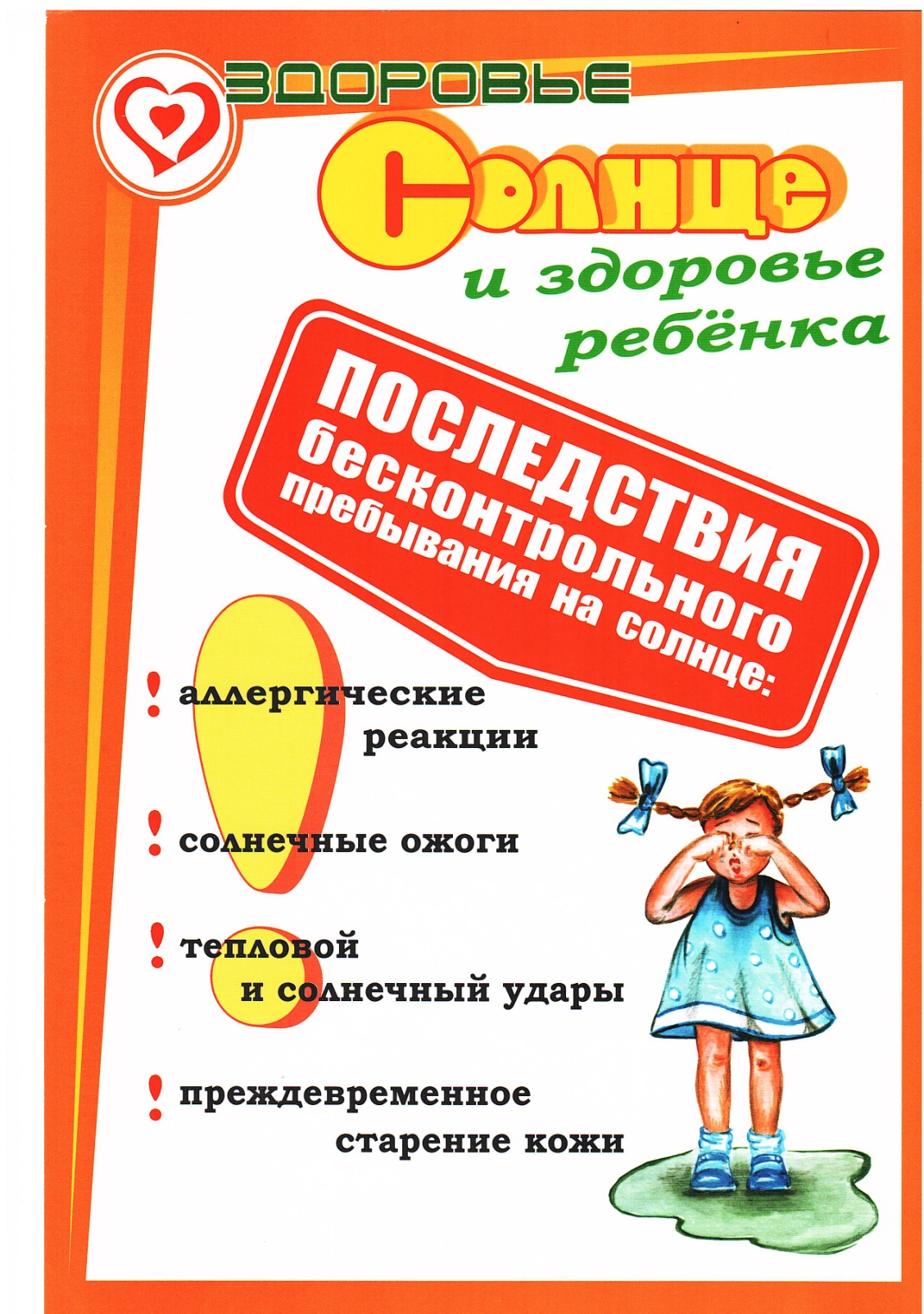 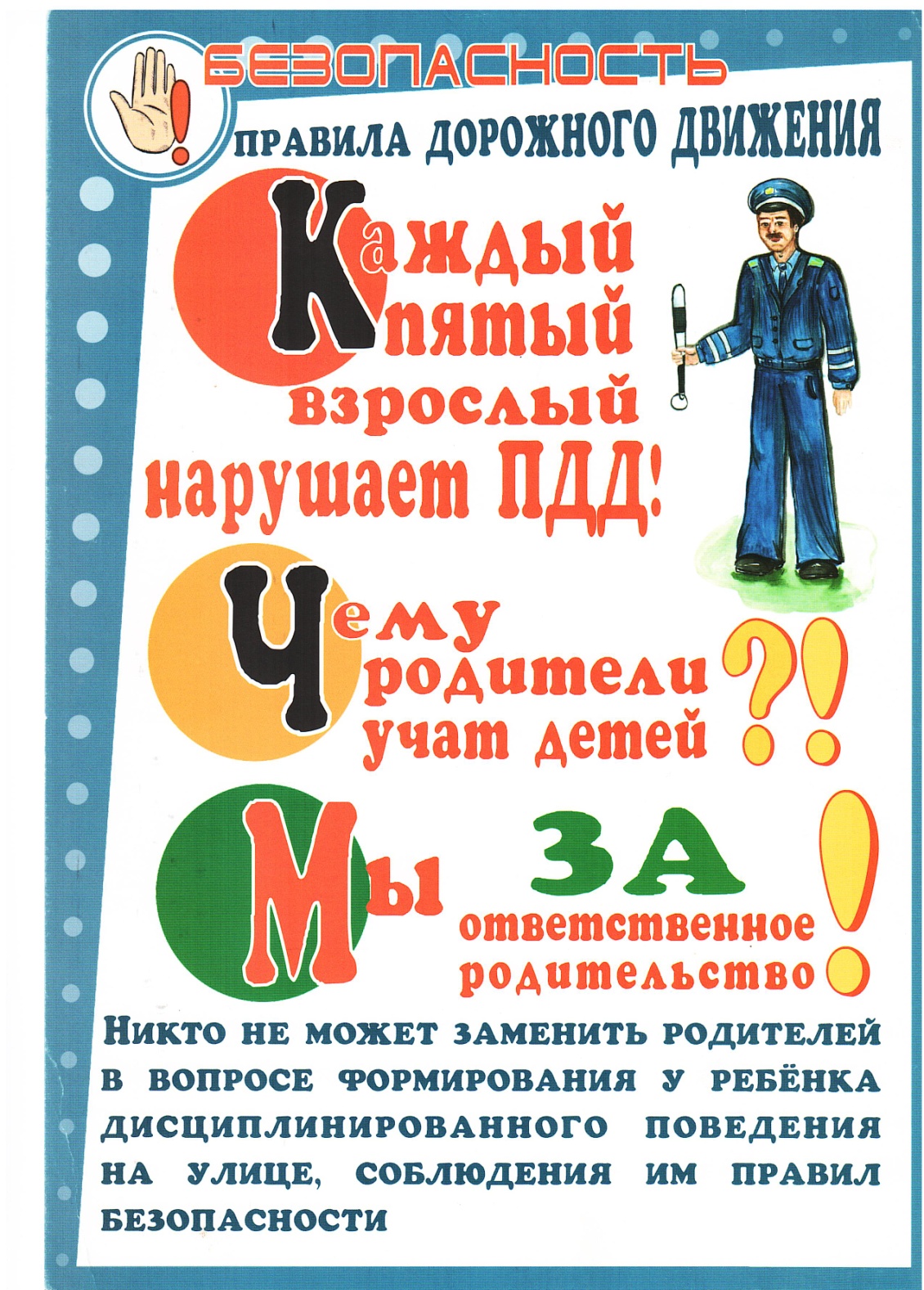 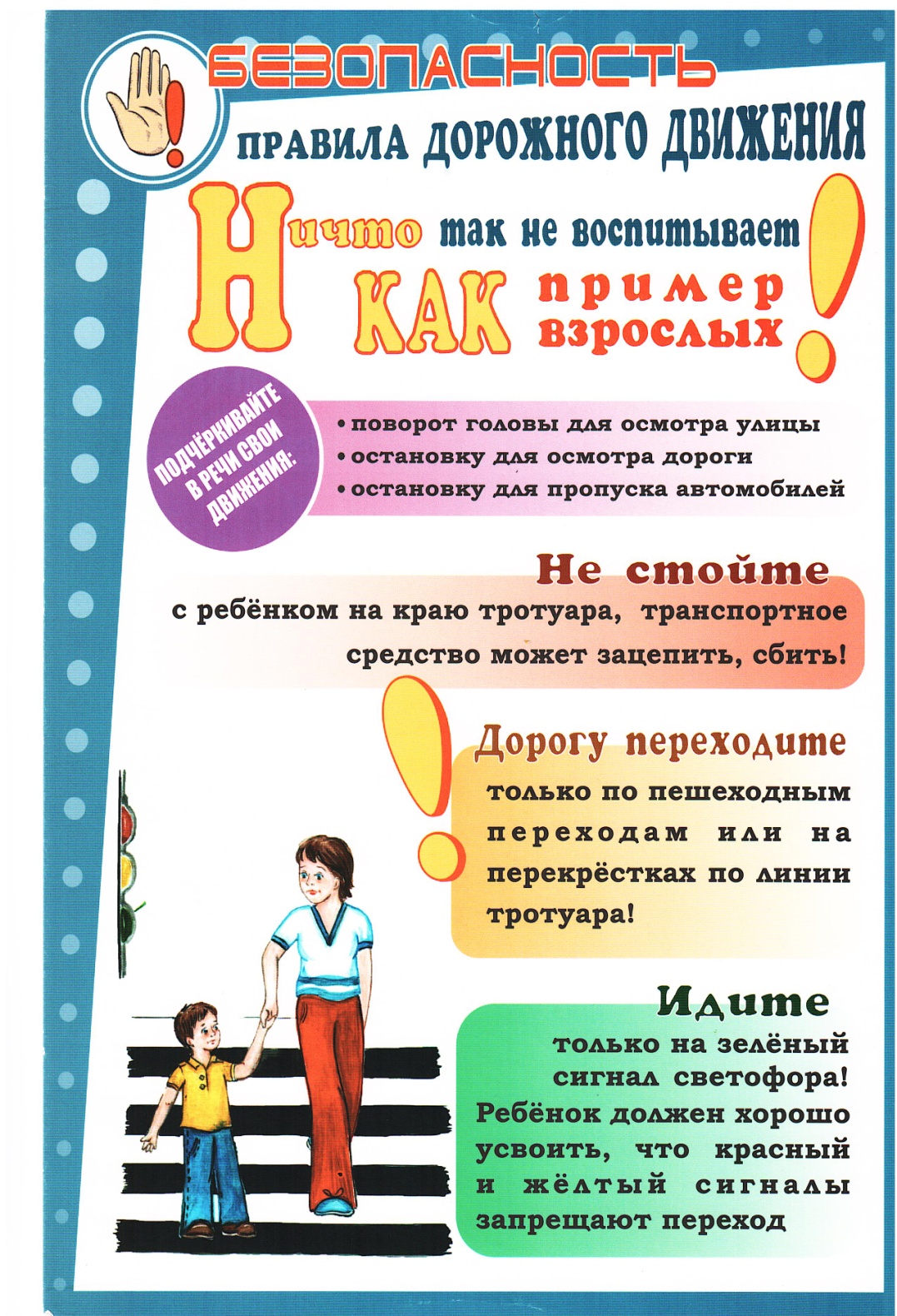 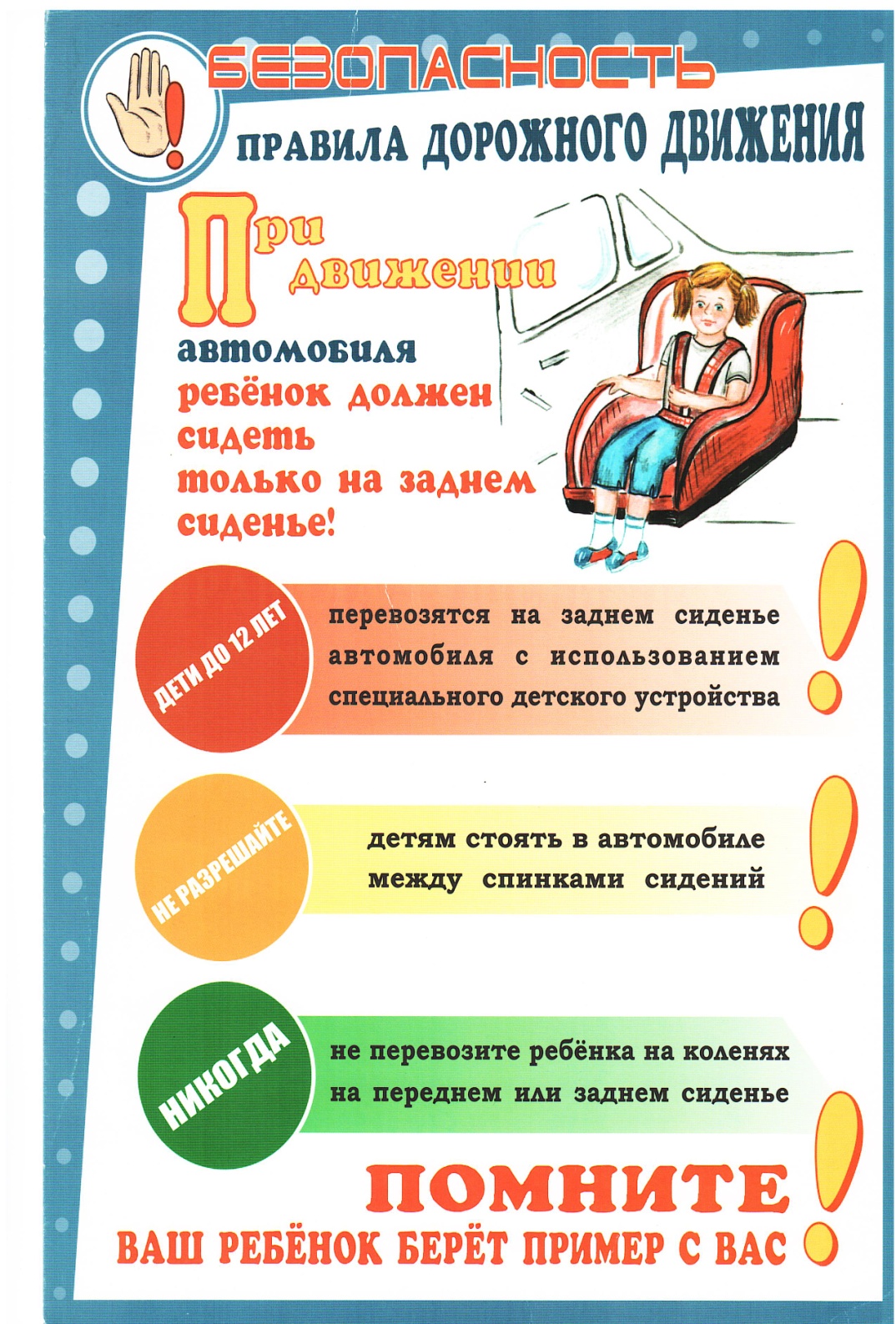 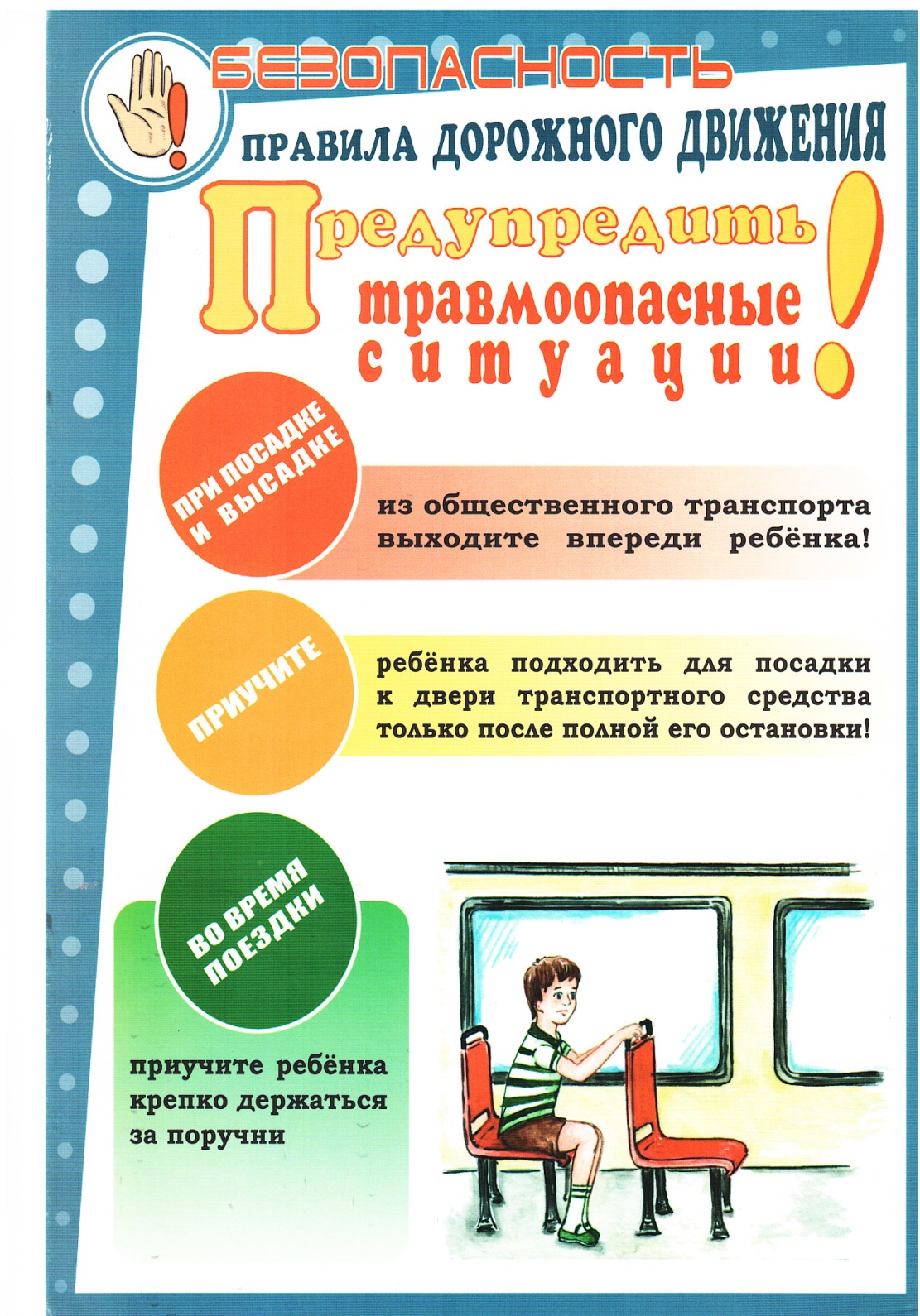